Анна Андреевна Ахматова (Горенко)

23.06.1989, Одесса – 05. 03.1966, Домодедово,  Московская область
Нуанзина Е.А.
ГБОУ СОШ 185 Санкт-Петербург
«Ахматова является типичной представительницей чуждой нашему народу пустой безыдейной поэзии. Её стихотворения, пропитанные духом пессимизма и упадочничества, выражающие вкусы старой салонной поэзии, застывшей на позициях буржуазно-аристократического эстетства и декадентства, «искусства для искусства», не желающей идти в ногу со своим народом, наносят вред делу воспитания нашей молодёжи и не могут быть терпимы в советской литературе». Постановление Оргбюро ЦК ВКП (б) «О журналах „Звезда“ и „Ленинград“» от 14.08.46
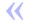 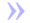 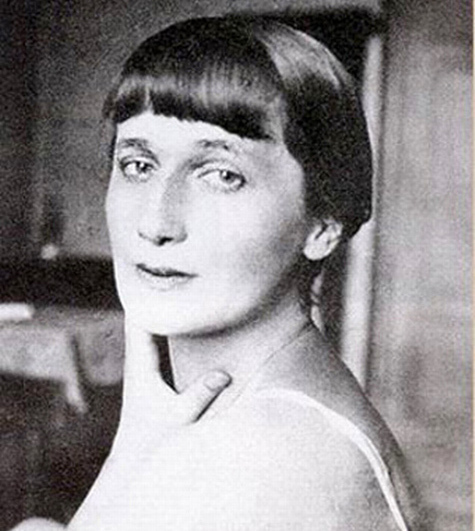 Репрессиям были подвергнуты трое близких ей людей (её муж Н.С.Гумилёв расстрелян в 1921; Николай Пунин,спутник её жизни в 1930 егоды, трижды был арестован, погиб в лагере в1953; единственный сын Л.Н.гумилёв провёл в заключении в 1930 – 40х и в 1940—1950-х годах более 10 лет).
Times New Roman
1908—1910 — учёба на Киевских высших женских курсах и на Высших историко-литературных курсах  в Петербурге.
1910—1912 — дважды побывала в Париже, путешествовала по Италии. Впечатления от этих поездок, от знакомства в Париже с Амедео Модильяни несомненно оказали большое влияние на творчество поэтессы.
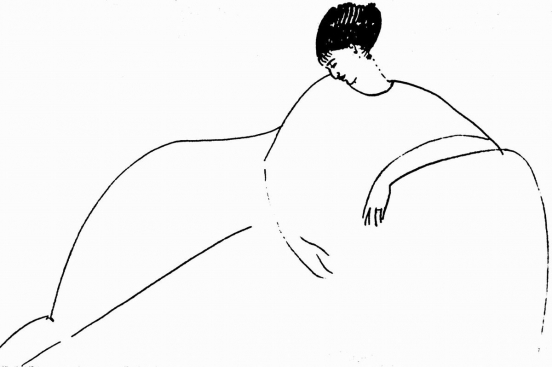 1912 - Сб. «Вечер»,
Рождение сына
1914 -  вышла замуж за 
 поэта
 В. Шилейко; сб.«Чётки»

1917  — «Белая стая»1918 - состоялся развод с Гумилёвым, в августе.
вышла замуж за учёного-ассиролога и
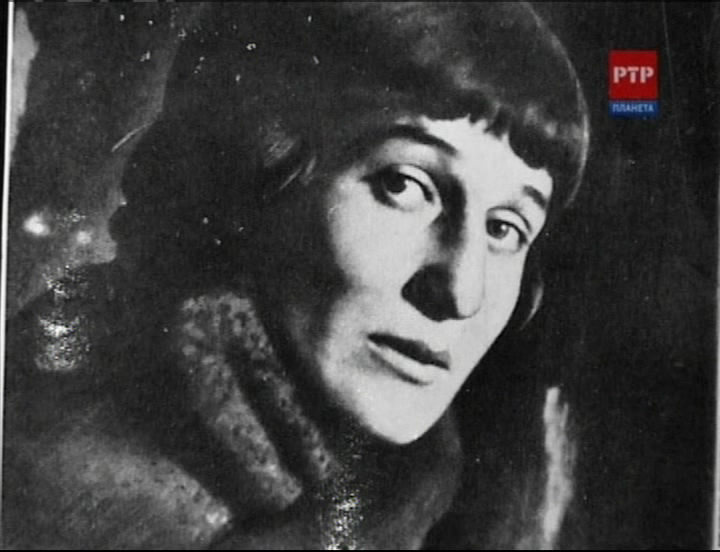 1921 - Сборник «Подорожник»
лето — рассталась с В. К. Шилейко.
в ночь с 3 на 4 августа арестован, а
 через три недели, 
расстрелян Николай Гумилёв.
 «Anno Domini MCMXXI»
 (лат. 
«В лето господне 1921»)
1922 —фактически стала 
женой
 искусствоведа Н. Пунина
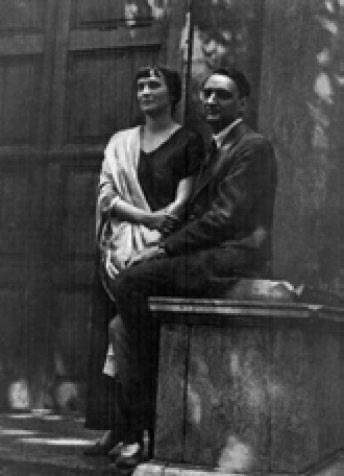 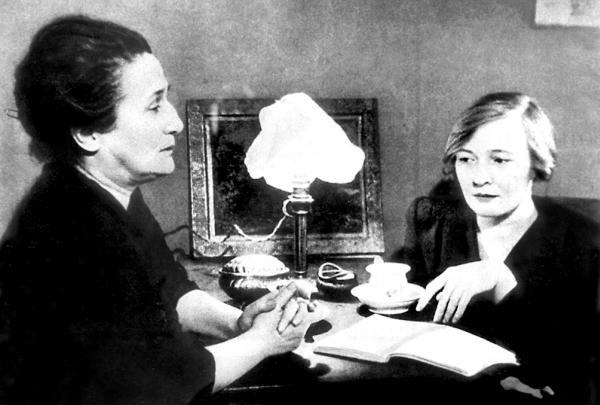 1935 -  — арестованы, а через неделю освобождены Н. Н. Пунин и Л. Н. Гумилёв.
1938 — арестован и приговорён к 5 годам лагерей Л. Н. Гумилёв.
1923 – 1934 практически не печаталась. По свидетельству Л.К.Чуковской, многие стихотворения тех лет были утеряны в переездах и во время эвакуации
1941 — закончился срок отбытия наказания Льва Гумилёва в Норильсклагере. Началась его ссылка в Заполярье. В конце 1944 он ушёл добровольцем на фронт, дошёл до Берлина, после войны вернулся в Ленинград и защитил диссертацию.
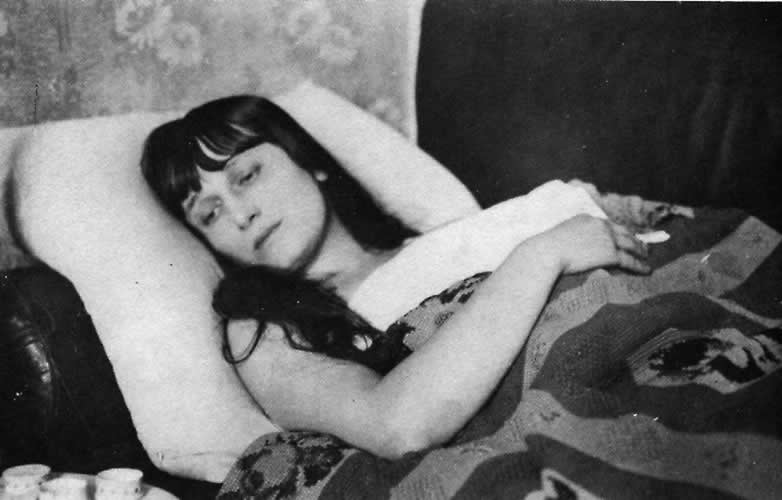 1945 — 15 мая Ахматова возвратилась из эвакуации в Москву.
1949 - арестован Н. Н. Пунин. Арестован Л. Н. Гумилёв. Приговор — 10 лет лагерей. В течение всех лет ареста сына Анна Ахматова не оставляла попыток вызволить его. С 1935 года и до окончательного освобождения Льва Николаевича поэтесса предельно осторожна в публичных высказываниях.
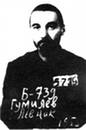 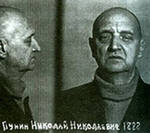 1951 - восстановлена в Союзе советских писателей.
1953 - умер в лагере Н. Н. Пунин.
1956  — возвратился из заключения 
Л. Н. Гумилёв
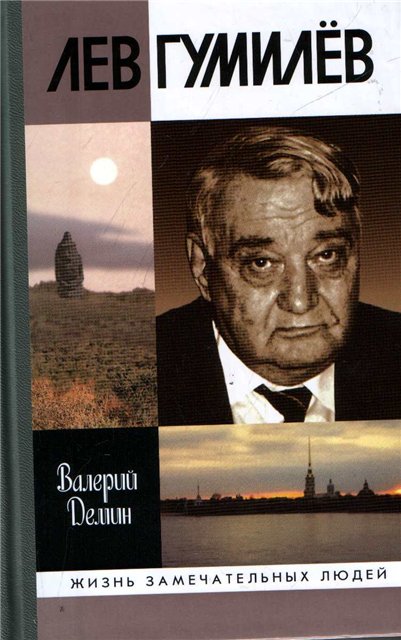 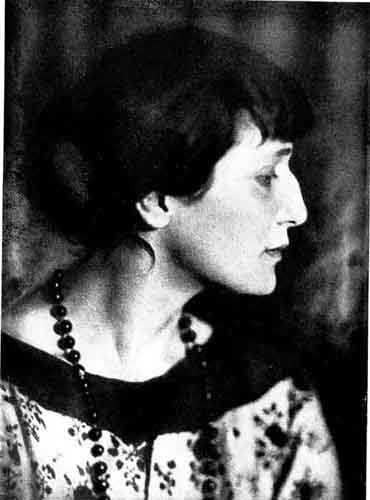 1958 — вышел сборник «Стихотворения»
1964  — в Италии получила премию «Этна - Таормина».
1965 - диплом почётного доктораОксфордского Ун-та
издан сборник «Бег времени».
5 марта 1966 — умерла в санатории в Домодедове
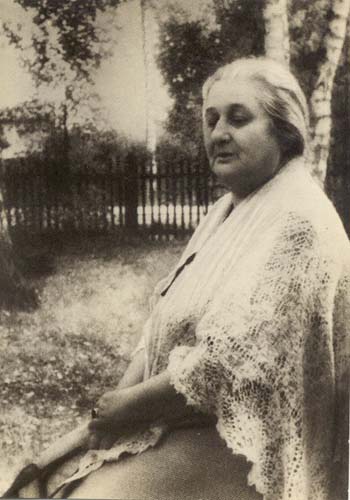 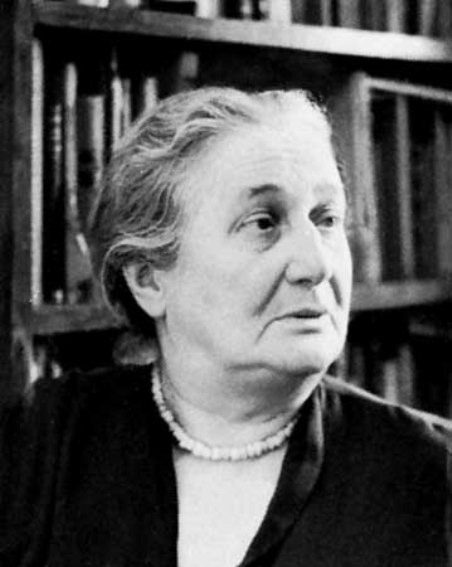 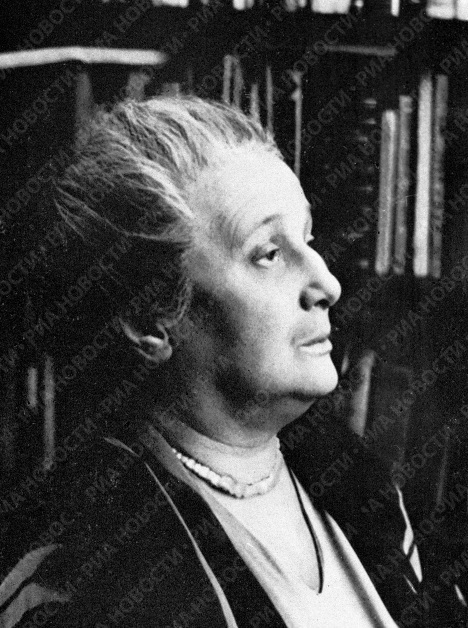